創用CC圖庫介紹
（宜蘭縣版學生資訊課程教材）Chrome OS 版本
創用CC授權四要素
（宜蘭縣版學生資訊課程教材）Chrome OS 版本
創用CC授權四要素
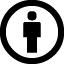 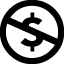 姓名標示
非商業性
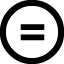 禁止改作
相同方式分享
（宜蘭縣版學生資訊課程教材）Chrome OS 版本
OpenClipArt圖庫介紹
（宜蘭縣版學生資訊課程教材）Chrome OS 版本
開啟瀏覽器，在網址列輸入「https://openclipart.org」
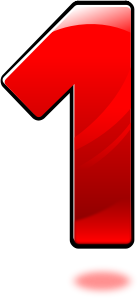 （宜蘭縣版學生資訊課程教材）Chrome OS 版本
搜尋列輸入要搜尋的圖片
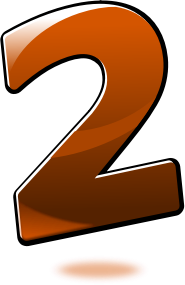 （宜蘭縣版學生資訊課程教材）Chrome OS 版本
選擇要下載的圖片
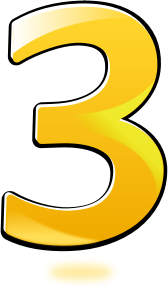 （宜蘭縣版學生資訊課程教材）Chrome OS 版本
點選「Download」
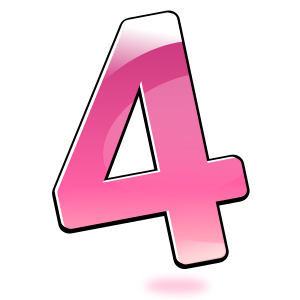 （宜蘭縣版學生資訊課程教材）Chrome OS 版本
下載完成
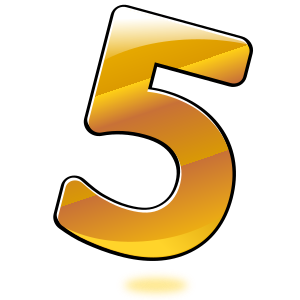 （宜蘭縣版學生資訊課程教材）Chrome OS 版本